2017 3rd QuarterFinancial Report
Operations Committee
November ??, 2017
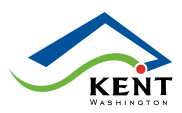 2
City-wide Cash and Investments by Month
3
City-wide Cash and Investments by Type
4
General Fund Cash Flow
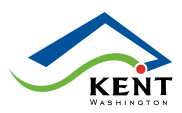 5
City-wide Long-Term Investments
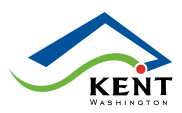 6
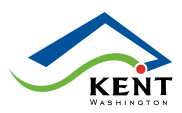 7
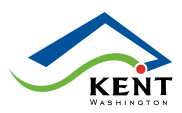 8
General Fund Spending by Classification
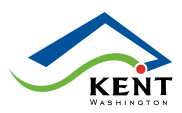 9
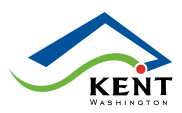 10
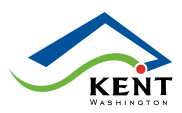 11
Special Revenue Funds
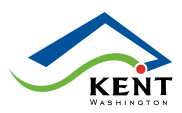 12
Enterprise Funds
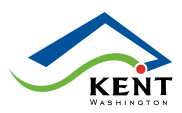 Questions?
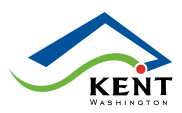